Louisiana Department of Environmental Quality – 2017
Chuck Carr Brown, Ph.D. – Secretary
Environmental Research
Understanding Environmentalism among African Americans, a Test of the Theoretical Explanations.
EEAT Philosophy
Environmental Education
Access to Decision Makers
Trust in the Decisions that are Made
Environmental Justice Definition
There are many!

What Can Industry do in order to enhance your quality of life?

Job Training
Health Screening 
Early Warning Systems
Air Monitoring
Environmental Justice Community
What is an Environmental Justice Community?

Chicken or the Egg? ExxonMobil 1909

Alsen
Mossville
Oakville
Environmental Justice Community
Abandoned Coal Mines
Buy out Programs
Brownfields
Community Engagement Path Forward
EPA Headquarters Commitment
Long term impact of New Federal Administration 
Citizen Advisory Committees
Practice Win-Win
Beneficial Environmental Projects
Contact Information
Chuck Carr Brown, Ph. D.
225-219-3950  
chuck.brown@la.gov

DEQ Web site
www.deq.louisiana.gov
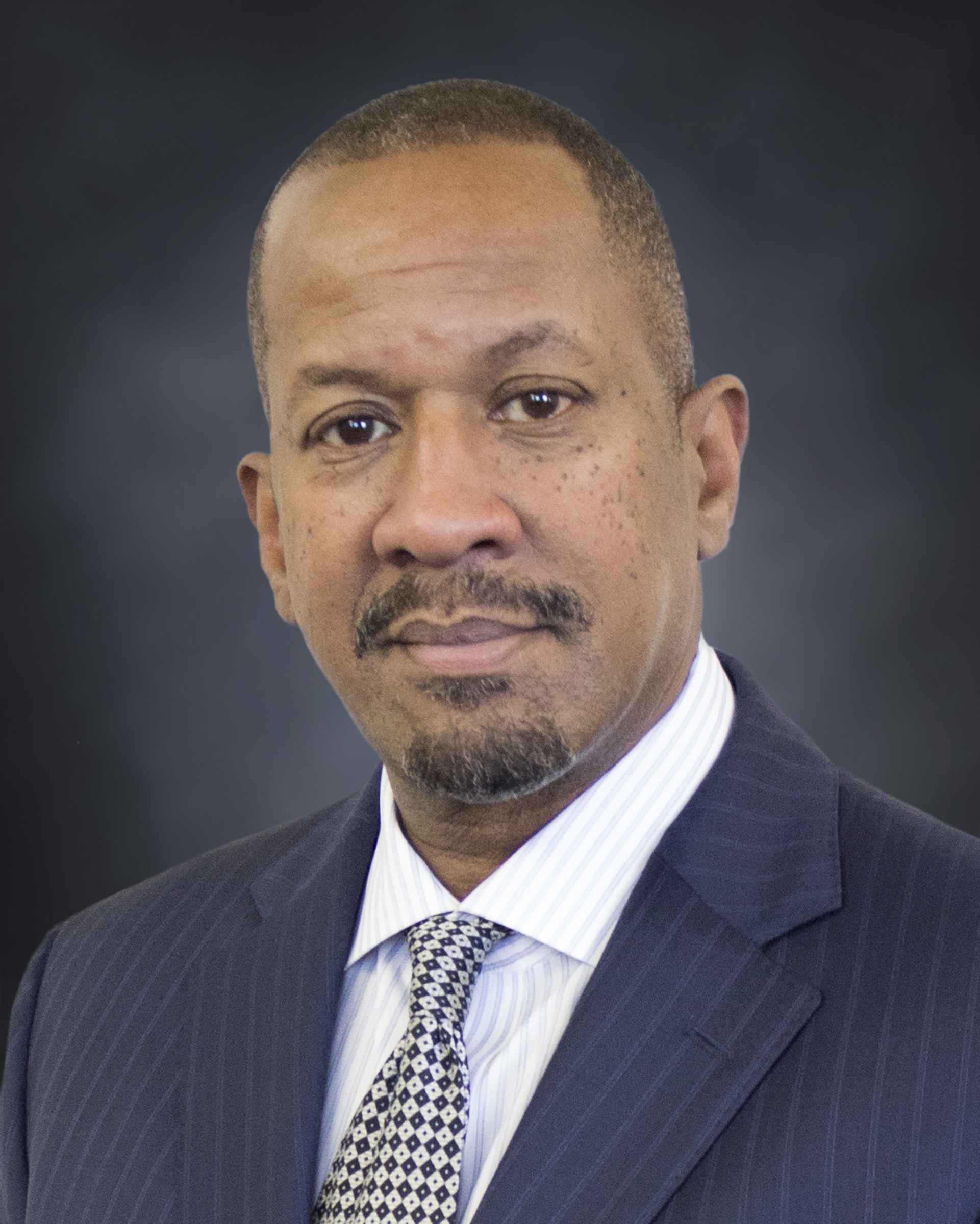 The issue of proximity
Chuck Carr Brown, Ph.D. – Secretary